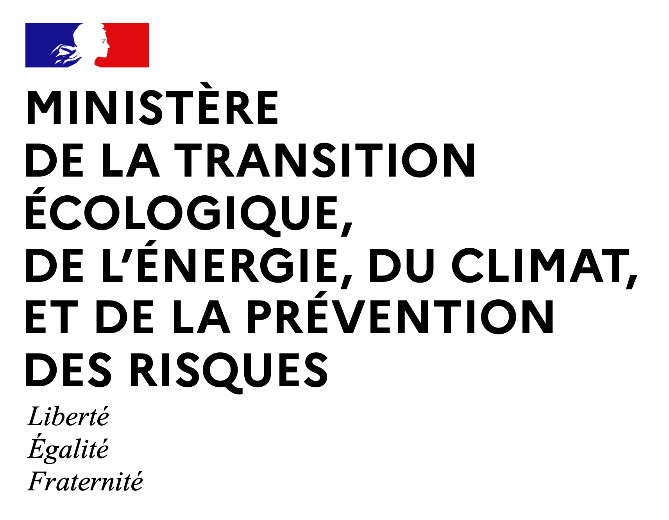 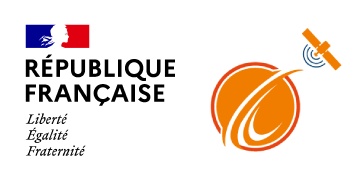 Atelier pour l’école primaire « Des étoiles aux océans » :
Cet atelier a été réalisé dans le cadre du plan d’applications satellitaires 2023-2027 et répond aux objectifs de l’axe 5 « Un savoir partagé avec le grand public et les enseignants ». 
Pour en savoir plus
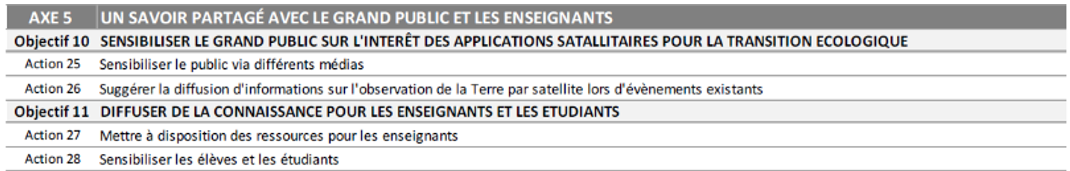 Production : Commissariat Général au Développement Durable (CGDD)
Romy Abou-Jaoudé, ambassadrice des données satellitaires - service civique
Audrey Pellet, chargée de mission Applications satellitaires
Contributions : 
Corinne Copin, animatrice du collectif Génération Mer (DGAMPA)
Aurélie Chamiot Prieur, chargée de mission Océan (CGDD)
Partie 2 de l’atelier CM1-CM2
“des étoiles aux oceans”
Le satellite
VOIT
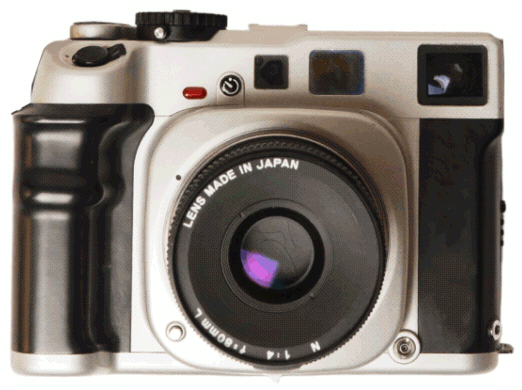 https://www.cartesfrance.fr/geographie/cartes-satellite/carte-france-vue-satellite.html
Quel pays est vu par le satellite dans cette image satellitaire ?
[Speaker Notes: 14 août 2002, données du satellite Terra du projet MODIS: Moderate Resolution Imaging Spectroradiometer. 

MODIS a été conçu par la NASA pour couvrir la surface entière de la Terre tous les 1 à 2 jours.]
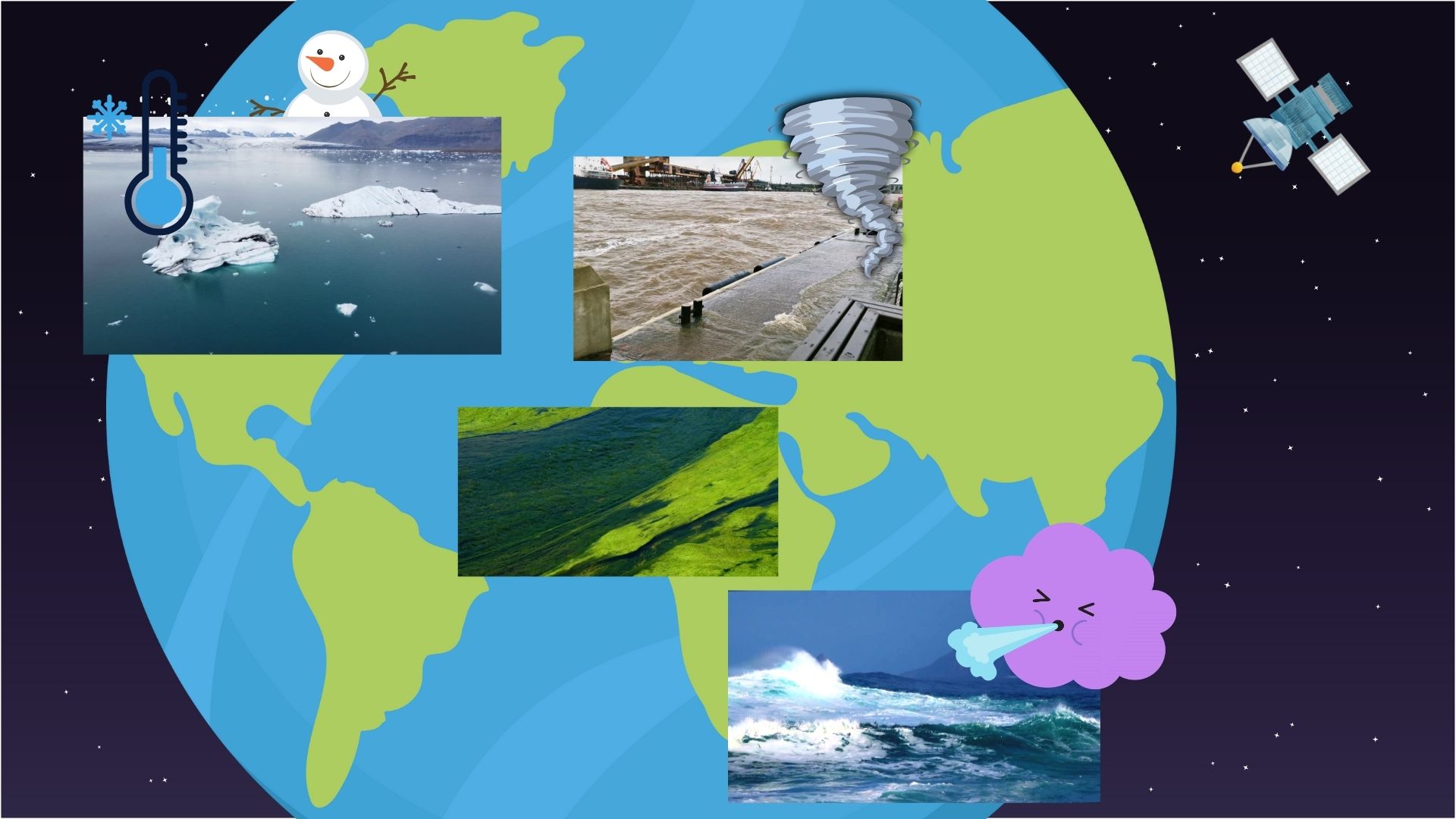 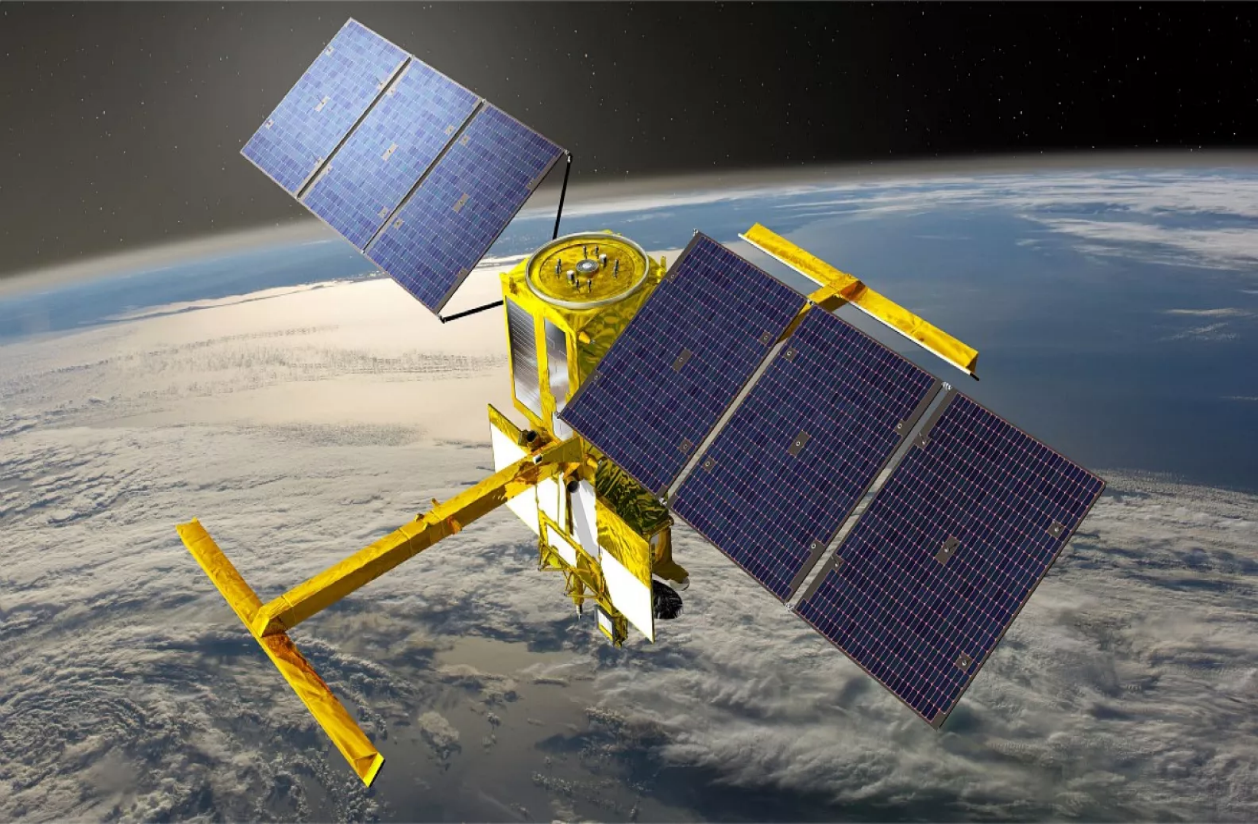 Jouons encore !
Vue d’artiste du satellite SWOT © CNES/ill./DUCROS David, 2022
SWOT est un satellite qui est dédié à l’observation de l’eau (entre autres l’océan)
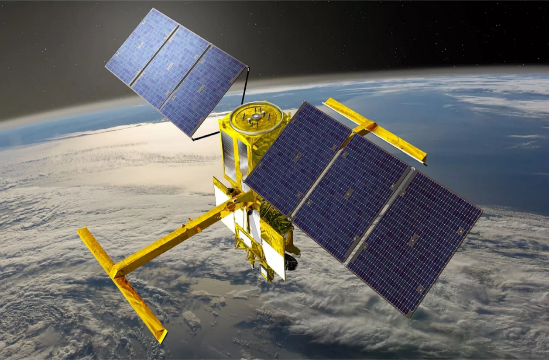 Jouons encore !
Vue d’artiste du satellite SWOT © CNES/ill./DUCROS David, 2022
SWOT est un satellite qui est dédié à l’observation de l’eau (entre autres l’océan)
À votre avis, qu'est-ce que ces images ont en commun ? 🧐🌍
L’eau est le point commun !
Regardons ensemble d’autres images satellitaires !
Le satellite MESURE la température de l’eau
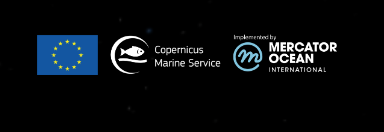 Où est la France ?
La Méditerranée ?
Quelle est la température de la Méditerranée à cette date ?
Date : Juillet 2022
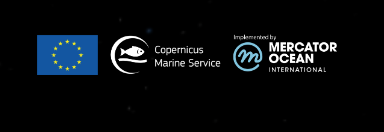 5 mois après...
Quelle est la température de la Méditerranée à cette date ?
Date : Décembre 2022
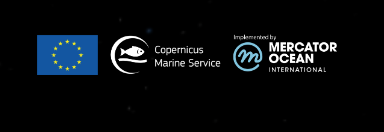 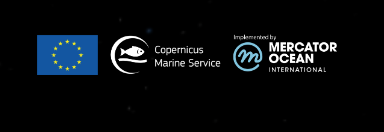 Quelle est la température de l’océan Indien 8 mois après  ?
Date : avril 2023
Explorons ensemble les changements de température des océans ! 🌊🌡️


Quand la température change, à quoi ça vous fait penser ? 🤔🔥❄️
Le satellite SURVEILLE …
les animaux marins !
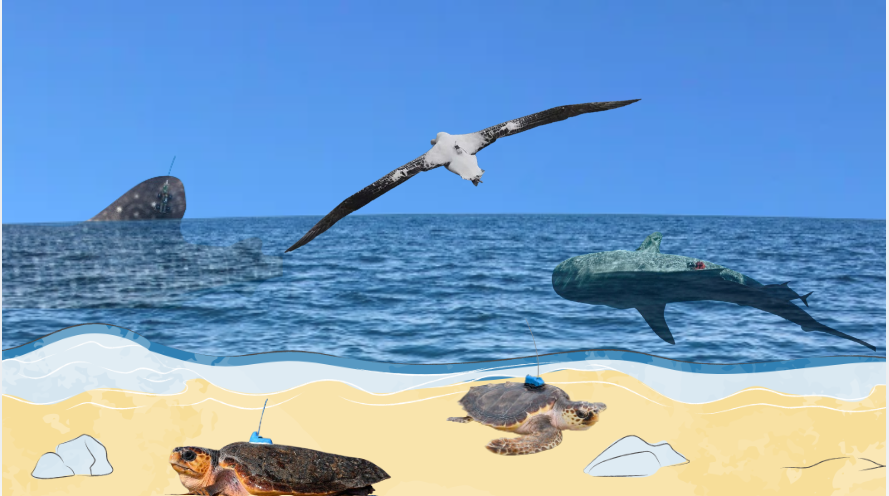 Satellite dans l’espace
2ème étape
Signal renvoyé par le satellite et capté
Station de réception au sol
1ère étape
signal envoyé par l’appareil et reçu par le satellite
3ème étape
Signal envoyé
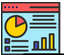 4ème étape
Ecran de visualisation
Centre de calcul/traitement des données
Images et mesures analysées
La tortue Rosa suivie par la balise ARGOS
Par exemple, nous avons pu suivre la trajectoire de la tortue Rosa !
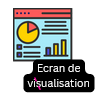 Ecran de visualisation
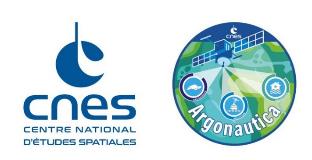 A quoi sert un satellite ? - 1 jour, 1 question | Lumni
Commissariat général au développement durable (CGDD)
DIAPO ANNEXES
https://satmap.space/
https://satmap.space/
800 km
Satellite
4 000 m
Avion
100 m
Drone
1 à 5 cm
5 à 30 cm
30 cm à 300 m
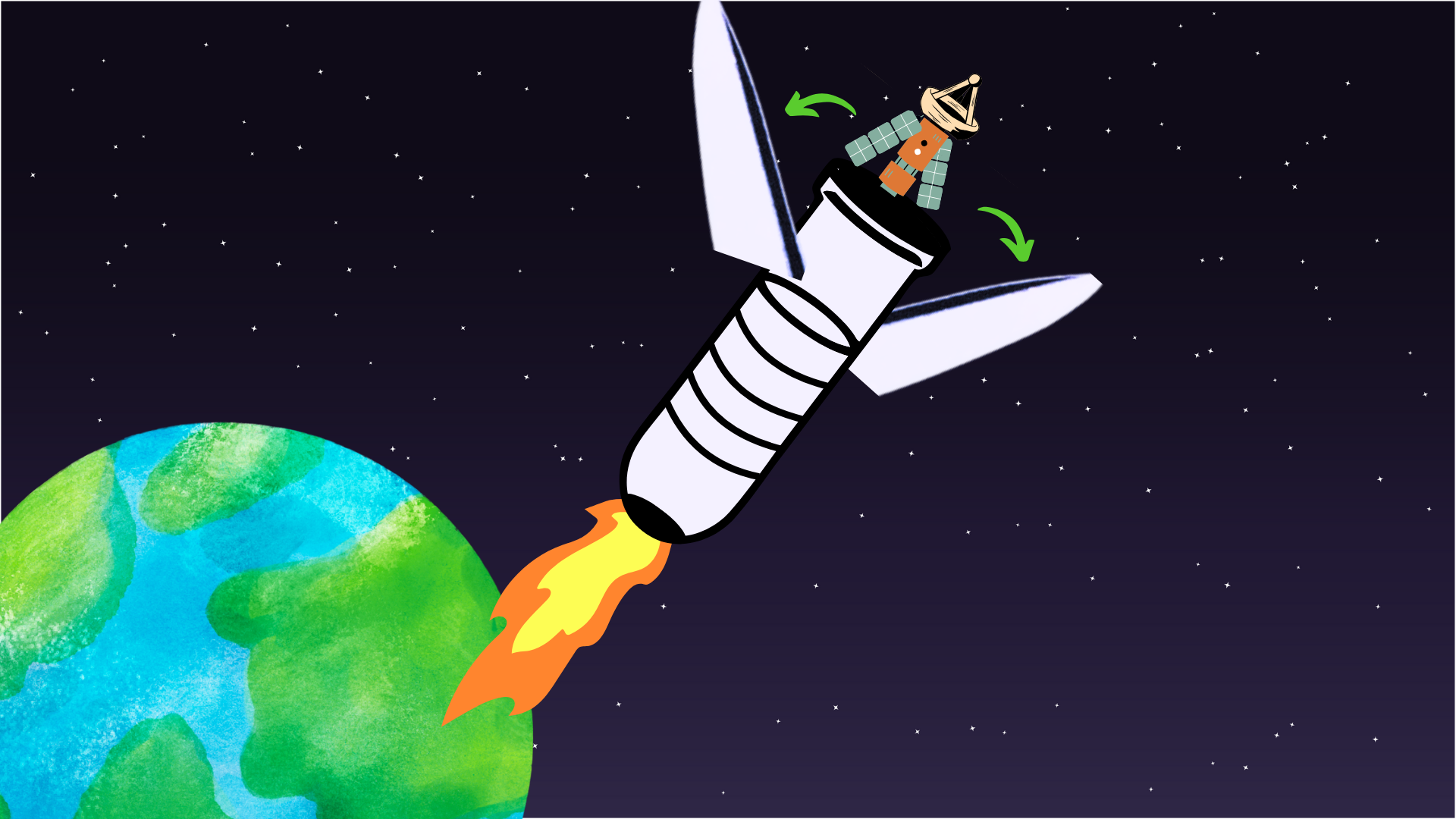 Liens pour maquette : 
Système solaire : Soleil, Terre, Lune => https://blog.savoirsplus.fr/2019/06/07/telechargement-soleil-lune-et-terre/ 
Bricolage petit satellite, déroulement : https://www.mombrite.com/toilet-paper-roll-satellite-craft/ (pour le télécharger le PDF de la maquette, descendre au bas de la page, remplir Nom et adresse mail, vous recevrez la maquette PDF dans votre boîte mail)
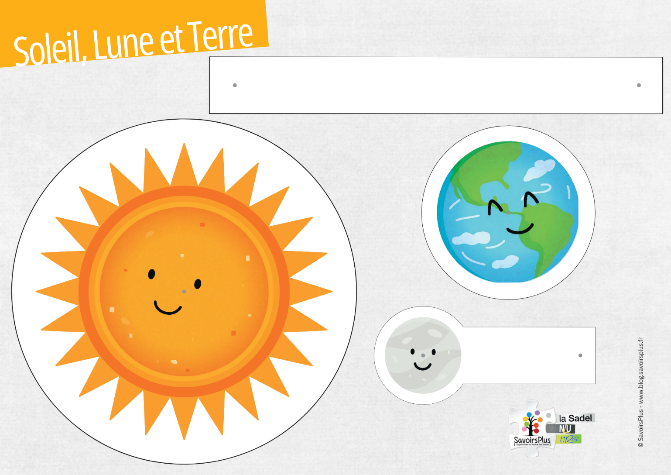